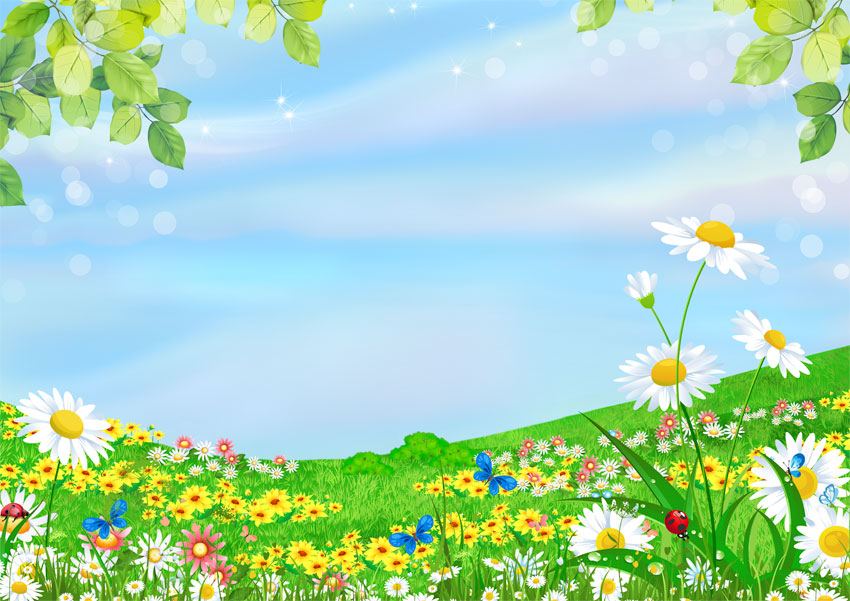 Здравствуй   лето !
Подготовила : 
Елизарова Н.Н.
лето
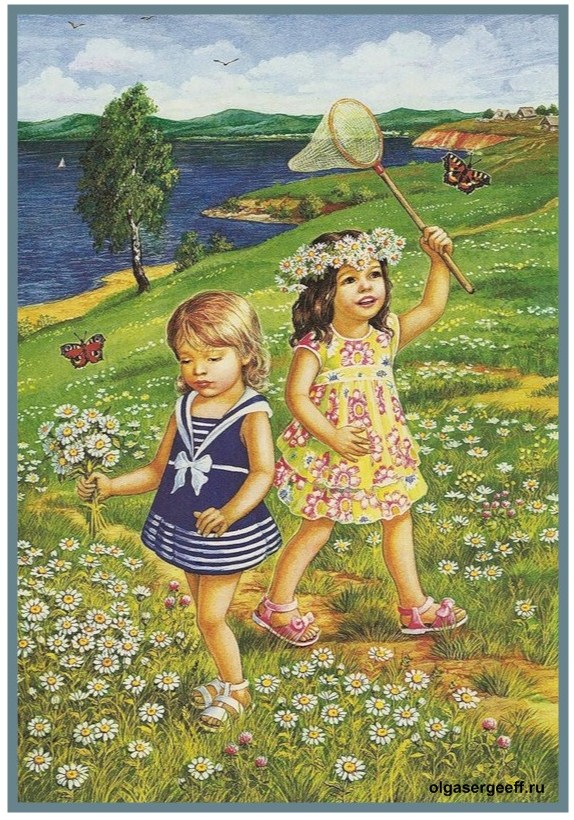 Какие приметы лета вы знаете?
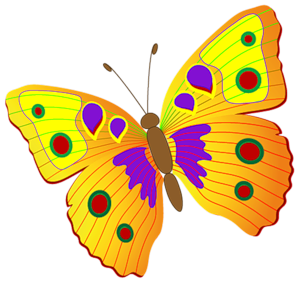 Приметы летаЛетом тепло и солнечно.Дни длиннее, ночи короче.На деревьях много листьев, растет трава, цветы.В огороде поспевают овощи, ягоды.У животных появляются детеныши.Много летних игр на улице.Приметы лета.
Летом тепло и солнечно.
Дни длинные, ночи короткие.
На деревьях много листьев, растет трава, цветы.
В огороде поспевают овощи, ягоды.
У животных появляются детеныши.
Много игр на улице.
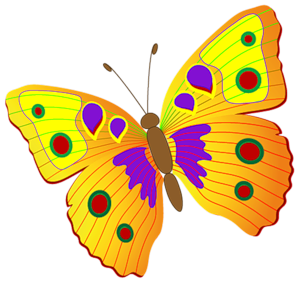 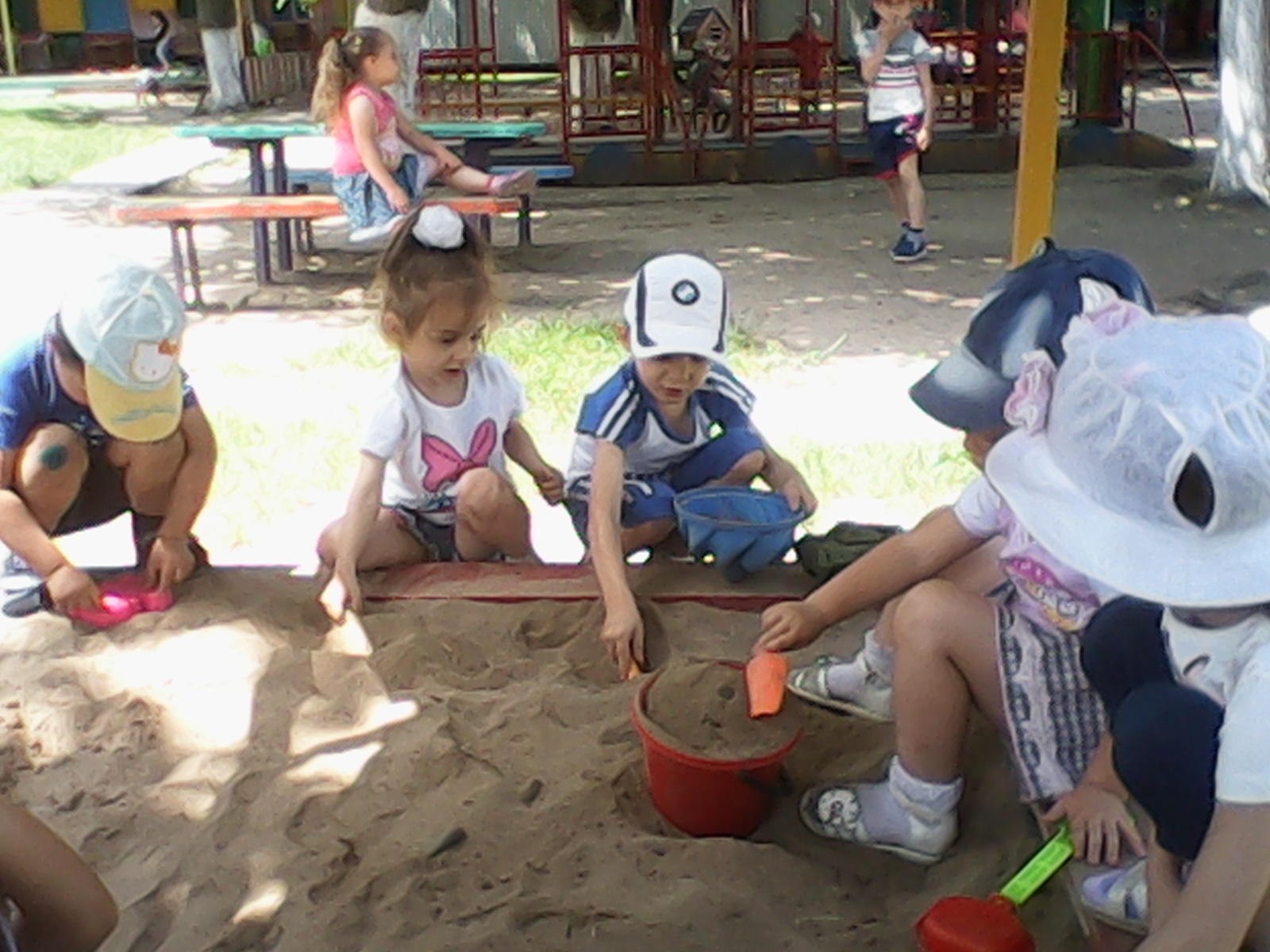 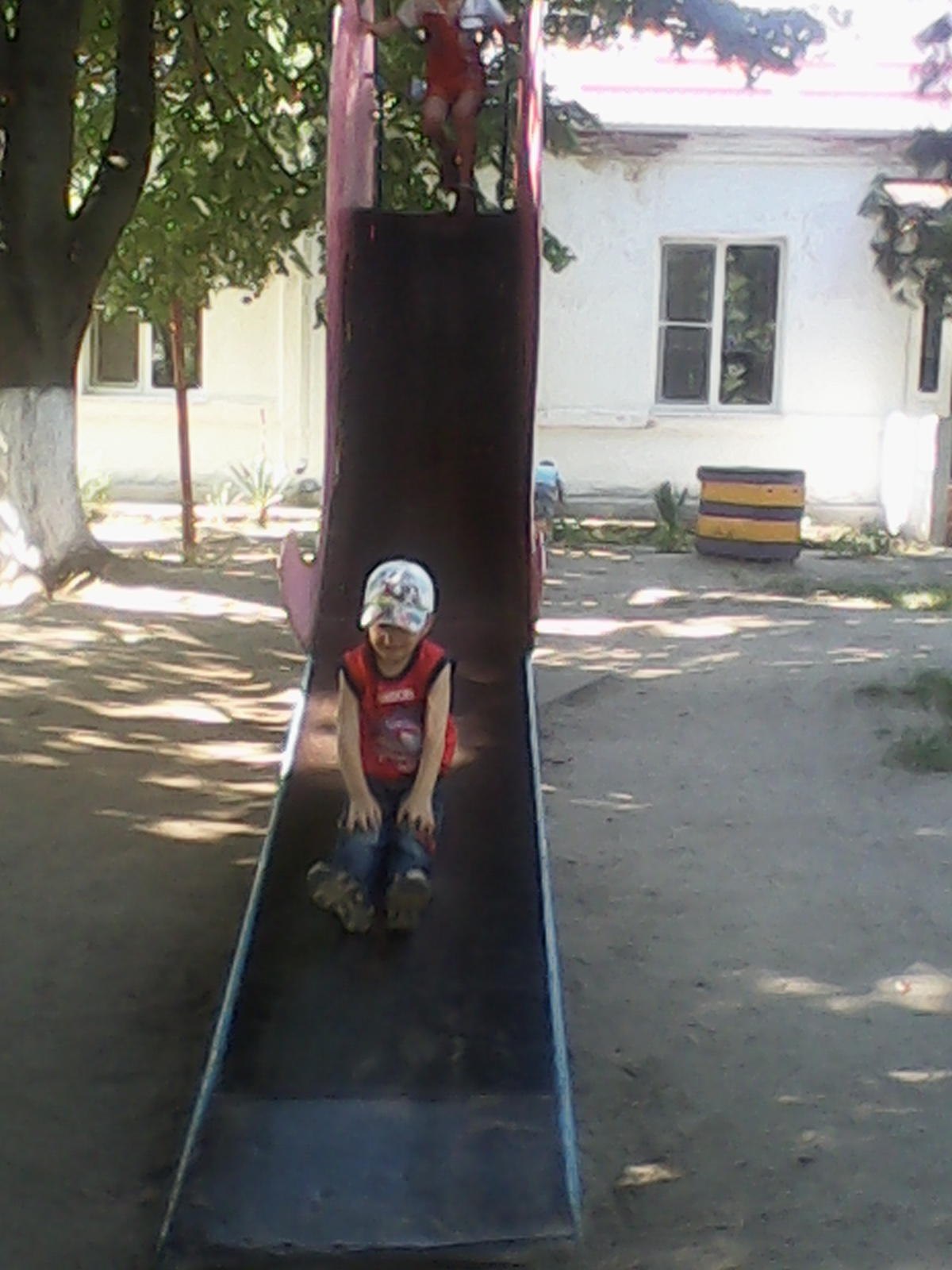 Во что можно играть летом?
(летние развлечения)
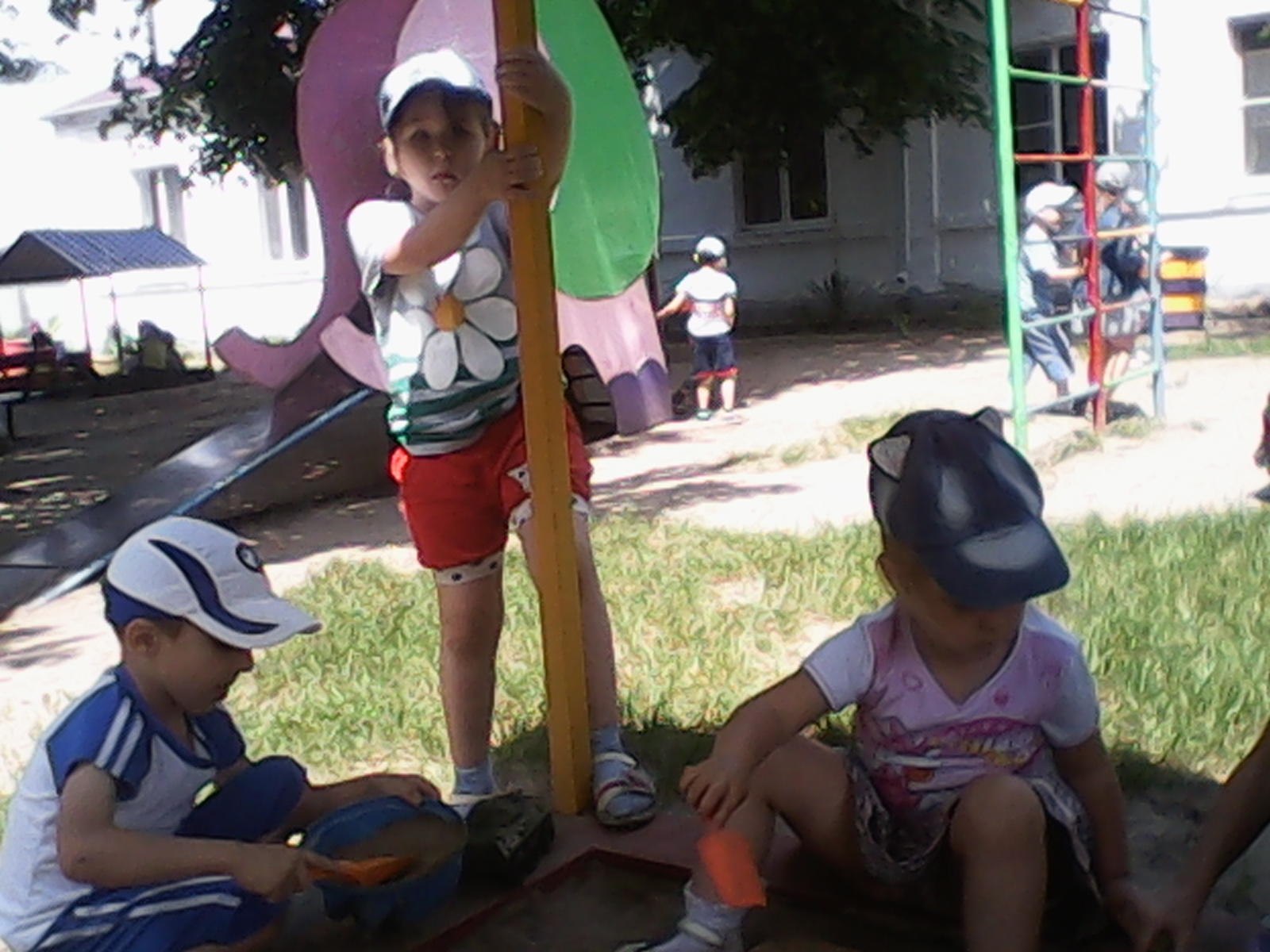 Летние развлечения
Летом можно ходить в лес, много гулять.
Играть в футбол.
Кататься на роликах.
Играть в волейбол, бадминтон.
Кататься на самокате.
Купаться.
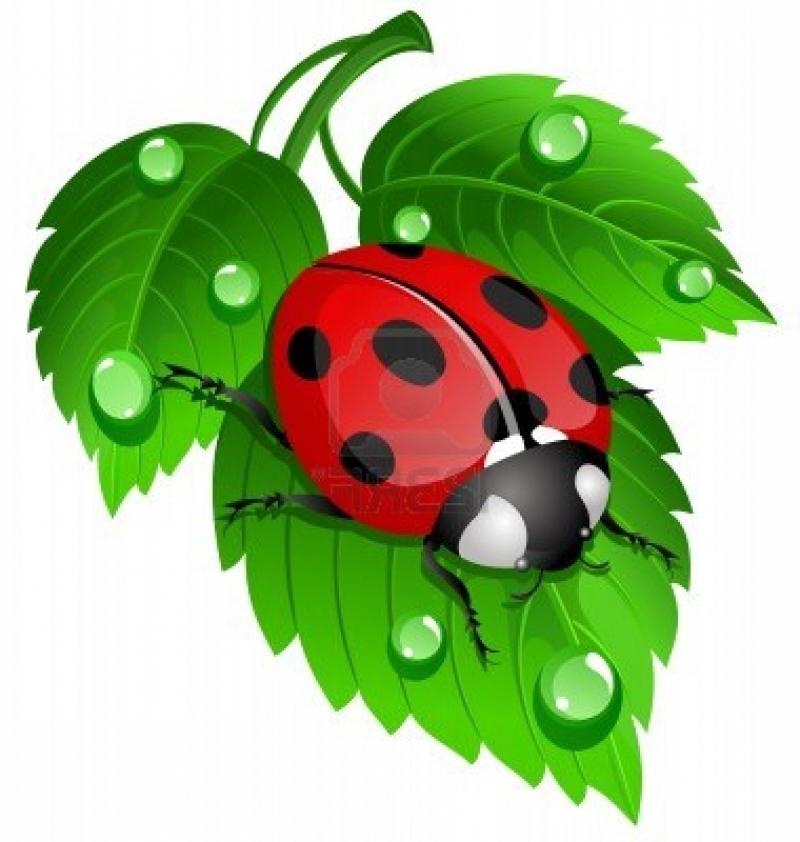 Веселый перерыв
Лето к нам стучит в окно, отдохнуть пора давно.
Потянуться, наклониться, распрямиться, покрутиться.
Повернуться влево, вправо и опять начать сначала!
Потянуться, поклониться, распрямиться, покрутиться.
Влево, вправо повернуться и на место всем вернуться.
Пословицы и поговорки о лете.
Июньское тепло, милее шубы меховой.День летний-за зимнюю неделю.Лето пролежишь, зимой с сумой побежишь.Люди рады лету, а пчелы цвету.Не жди лета долгого, а жди лета теплого.Июль косит и жнет, долго спать не дает.В августе солнце греет, а вода холодеет.
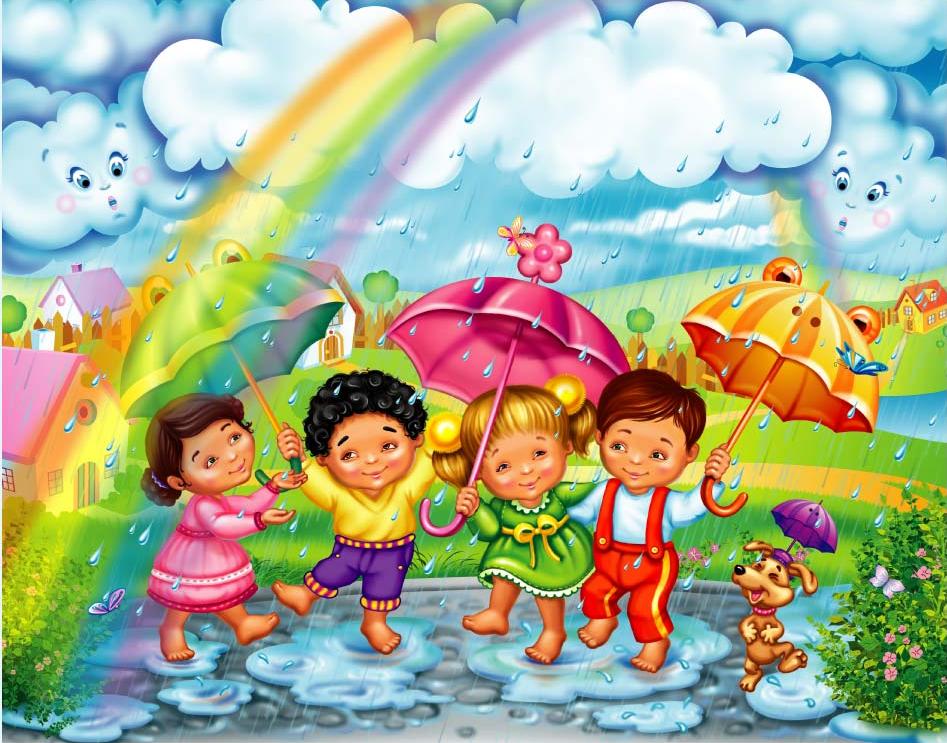 Загадки о лете
Сидит под потолком, кусается тайком., жужжит над ухом, но не муха.
(комар)
Про этот гриб все говорят, что и сырым его едят.
(сыроежка)
Дождик небо украшал, воду с солнышком мешал, краски взял семи цветов-разноцветный мост готов.
(радуга)
Если нет его, небо хмурится, если есть оно- люди жмурятся.
(солнце)
Когда будет лето в полном разгаре, нам дерево это «снежинки» подарит.
(тополь)
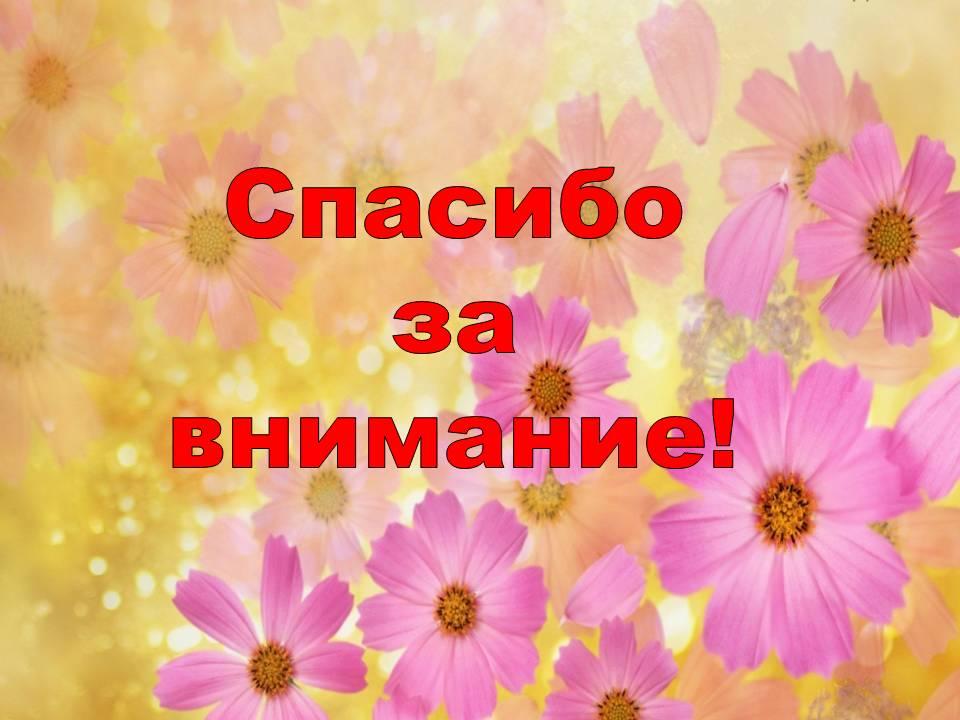